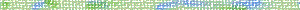 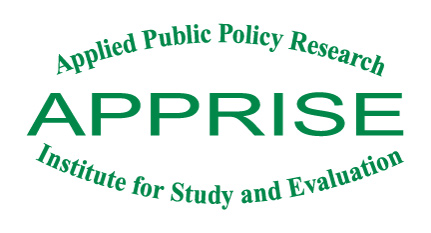 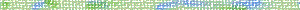 Health and Safety Investments to Increase Energy-Saving Opportunities
Jackie Berger, APPRISE

2018 Summer Study on Energy Efficiency in Buildings
August 15, 2018
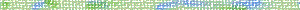 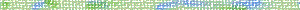 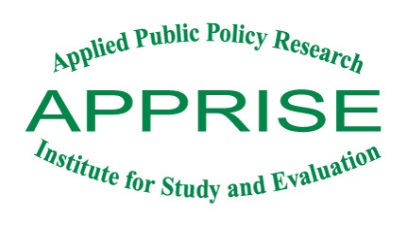 Presentation Overview
2
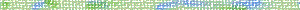 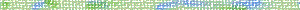 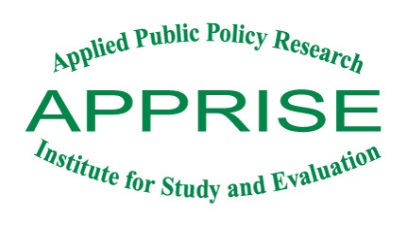 Columbia GasLow-Income Programs
Pennsylvania Utility Mandated Programs
CAP, LIURP, CARES, Hardship Fund
LIURP mandated in 1988
Targets CAP customers to reduce ratepayer subsidy
Annual Budget $4,750,000
500 – 550 homes completed annually
Company administered, contractor installations
11 contractors did >50 jobs over 3-year period
3
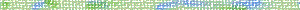 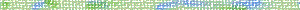 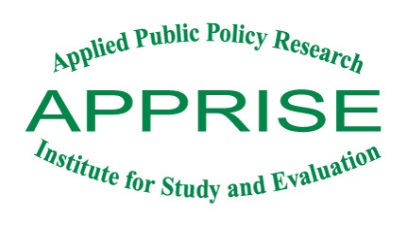 Assessing the problem
4
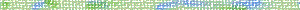 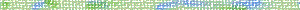 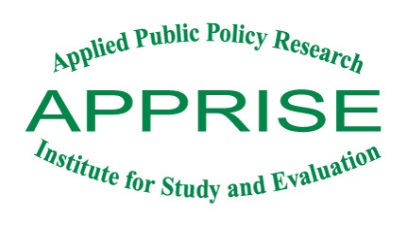 Low-Income EE Challenge
5
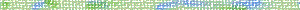 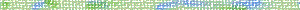 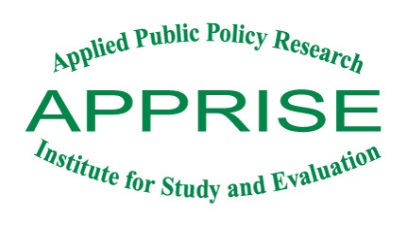 Assessing the ProblemMethodology
Analyze 2015 LIURP Database
Initial indicators of health and safety issues that prevented work
Review cancelled job spreadsheet
Review job paperwork for 229 jobs
Audit form, work scope, measure invoice(s)
122 jobs had at least one H&S issue that prevented work
12% of all 2015 jobs
6
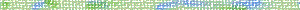 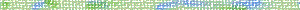 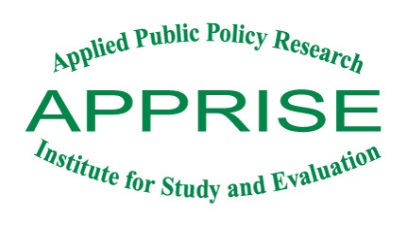 Frequency of Specific Health and Safety Issues
7
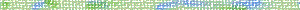 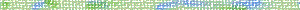 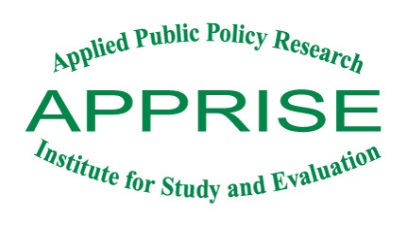 Health and SafetyRemediation Approach
Spend up to $650 for owner or renter
Renter – spending usually related to HVAC
Owner – could be roof patch, small amount of mold, etc.
Contractors request additional H&S spending
Approved based on potential savings
8
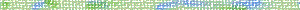 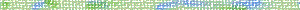 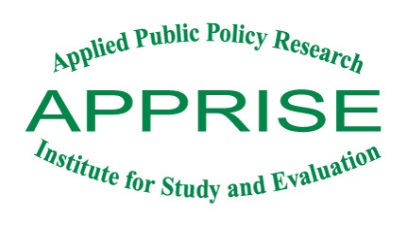 Health and Safety Repairs
9
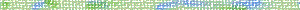 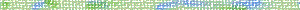 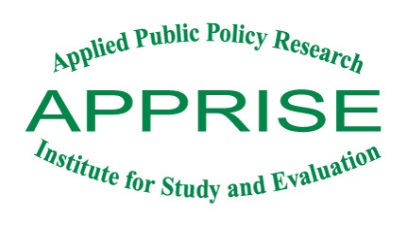 LIURP Savings Results
10
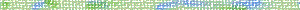 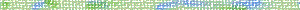 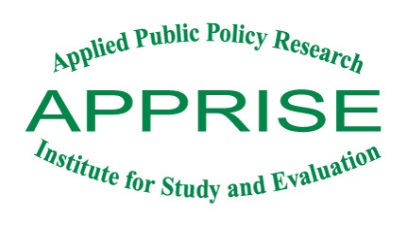 Weather-Normalized Energy Savings
2013, 2014, and 2015 jobs
Energy savings based on billing data
3-year analysis to allow for disaggregation
Pre-treatment usage
Contractor
Measures
Job costs
11
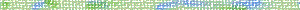 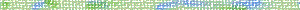 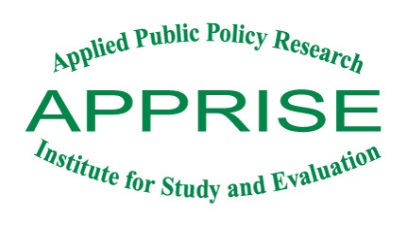 Weather-Normalized Gas Savings Analysis
12
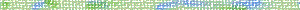 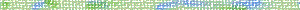 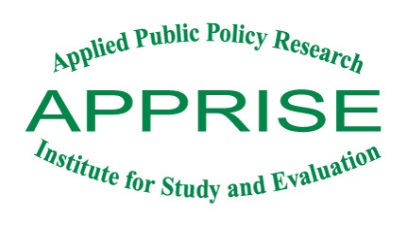 Savings by Pre-Treatment Usage
13
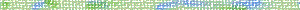 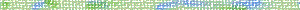 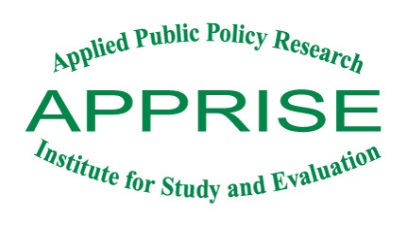 Savings by Contractor
14
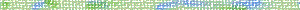 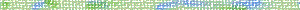 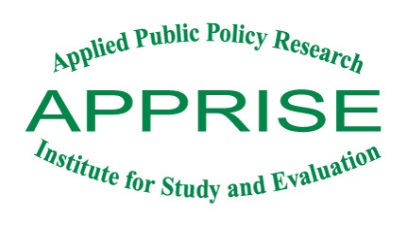 Savings by Total Cost
15
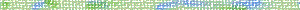 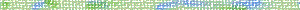 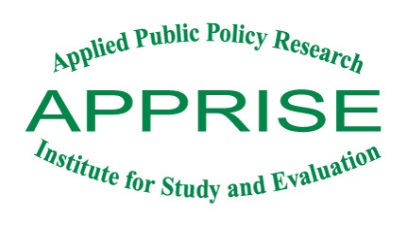 Savings by 
Leakage Reduction
16
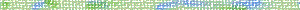 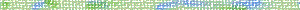 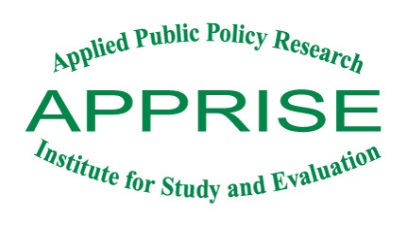 Decision Framework for Additional Health and Safety Investments
17
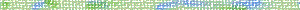 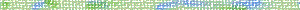 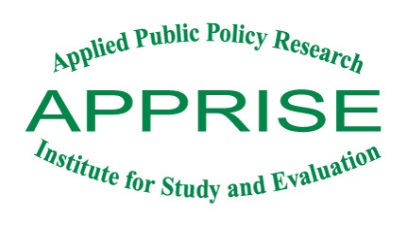 Regression Analysis2013 - 2015
18
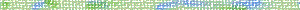 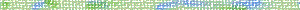 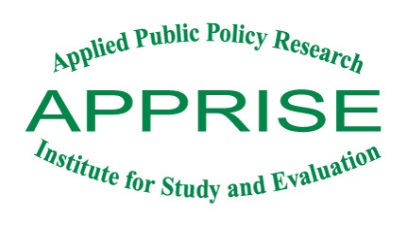 Decision Framework
Determine $ to spend on health and safety
Model assumptions
12-year measure life
Gas price at time of study: $1.04723/therm
5% discount rate
Model calculates 
Predicted ccf savings & % savings
Present discounted value of savings
Max that can be spent on H&S
19
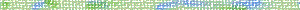 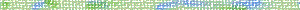 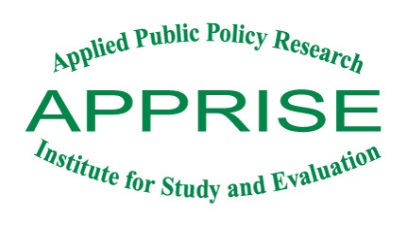 Model Scenarios – Scenario 1
20
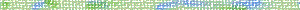 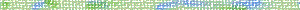 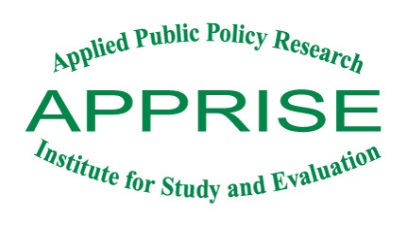 Model Scenarios – Scenario 2
21
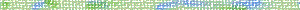 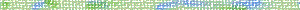 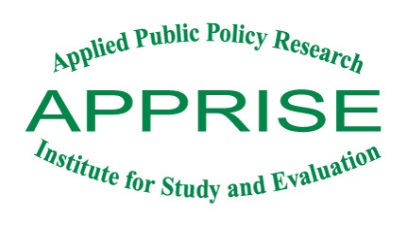 Model Scenarios – Scenario 3
22
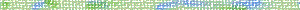 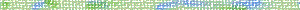 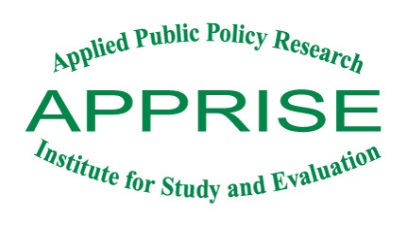 Model Scenarios – Scenario 4
23
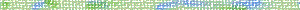 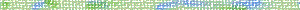 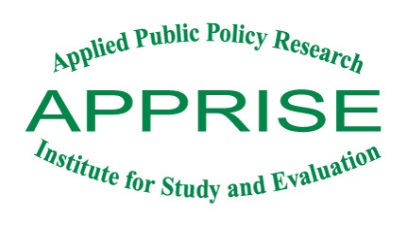 Model Scenarios – Scenario 5
24
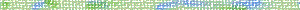 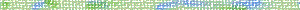 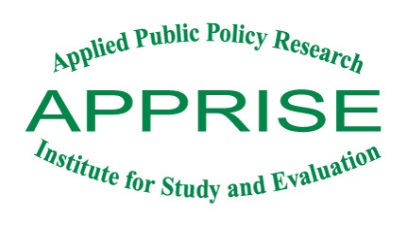 Summary and Recommendations
25
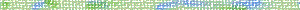 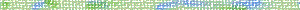 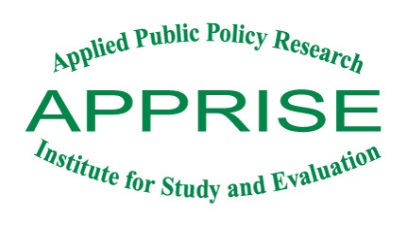 Summary and Recommendations
Potential to spend more on health and safety
Still achieve cost-effective savings
For homes with high pre-treatment usage
Potential results
High energy savings
Reduced costs for ratepayers for CAP participants
Increased affordability when customer leaves CAP
Recommendation
Pilot approach for high-usage homes with significant H&S barriers
Assess savings
26
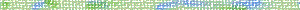 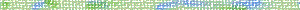 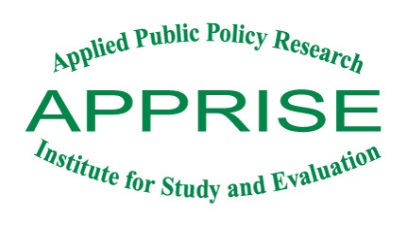 APPENDIX:ADDITIONAL DATA
27
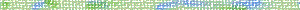 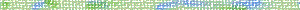 Health and Safety Spending Distribution
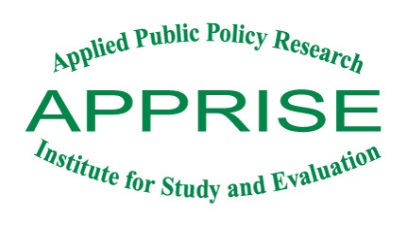 28
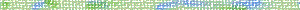 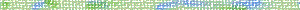 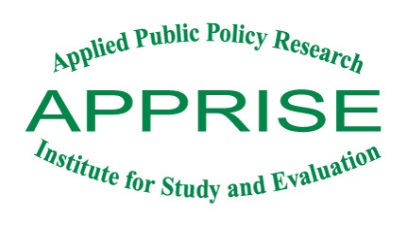 Savings by Pre-Treatment Usage
29
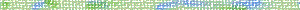 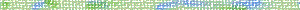 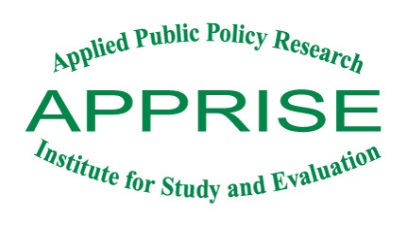 Savings by Contractor
30
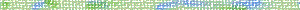 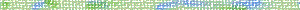 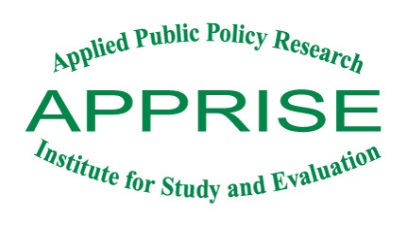 Savings by Total Cost
31
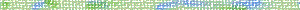 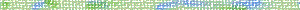 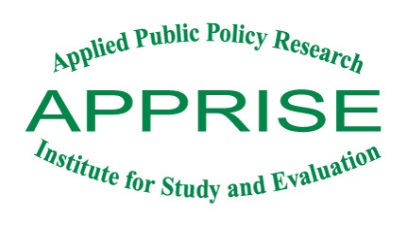 Savings by Leakage Reduction
32
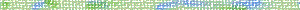 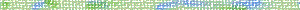 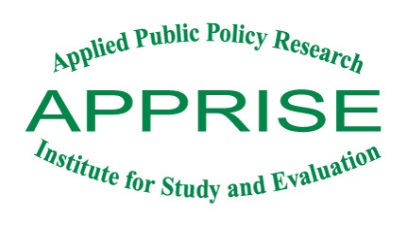 Measure Costs – Individual Measures
33
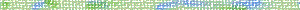 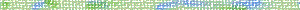 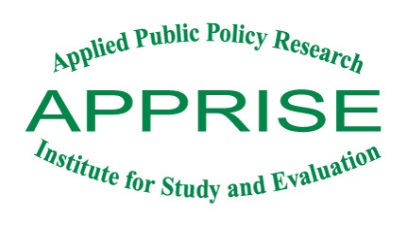 Measure Costs – Totals
34
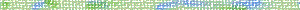 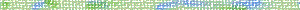 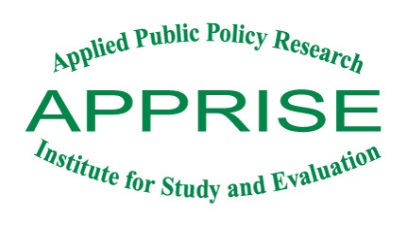 Jobs with Measure
35
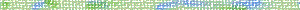 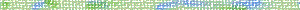 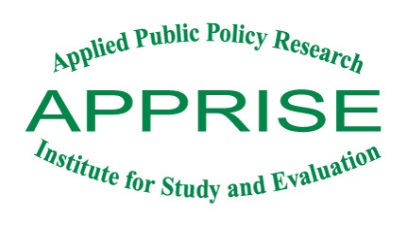 Measure CostsJobs with Measure
36
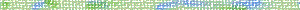